3
2
The /u/ sound spelled ‘ou’. 
This digraph is only found in the middle of words.
The /u/ sound spelled ‘ou.’ This digraph is only found in the middle of words.
3
2
Cover your spellings for this task
Evie has scored 4/10 in her spelling test.  
Can you help her to work out which spellings are wrong and write them correctly?
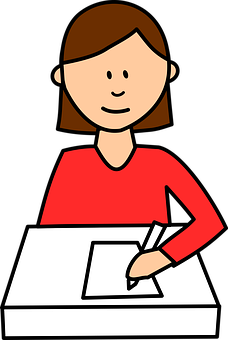 Can you identify and spell the missing words in these sentences?
There weren’t _________ pieces to finish the jigsaw puzzle.
My ______ lives in the same street, so we walk to school together.
“We got _______ homework this week.” moaned Sam.
“I just need a ________ of things from the shops.” said mum.
Jamal couldn't resist it and reached out to ______ the giant, red button.
Can you identify and spell the missing words in these sentences?
A ________ deer bounced across the road.
The boat began to sink and the sailors were in _______.
Our teacher would _________ us to always do our best.
Plants _______ when they have water, sunlight and soil.
Each ________ has its own flag and National anthem.
Can you identify and spell the missing words in these sentences?
enough
There weren’t _________ pieces to finish the jigsaw puzzle.
cousin
My ______ lives in the same street, so we walk to school together.
double
“We got _______ homework this week.” moaned Sam.
couple
“I just need a ________ of things from the shops.” said mum.
touch
Jamal couldn't resist it and reached out to ______ the giant, red button.
Can you identify and spell the missing words in these sentences?
young
A ________ deer bounced across the road.
trouble
The boat began to sink and the sailors were in _______.
encourage
Our teacher would _________ us to always do our best.
flourish
Plants _______ when they have water, sunlight and soil.
country
Each ________ has its own flag and National anthem.
Cover your spellings for this task
Evie has scored 4/10 in her spelling test.  
Can you help her to work out which spellings are wrong and write them correctly?
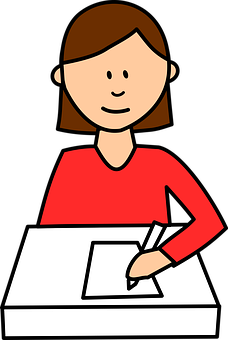 Ask someone to time you. Can you find your spellings hidden in the grid? How long did it take? Try it again and improve your speed!
Ask someone to time you. Can you find your spellings hidden in the grid? How long did it take? Try it again and improve your speed!